MENU
APLIKASI TURUNAN; 
NILAI EKSTRIM
A. Nilai Ekstrim Lokal
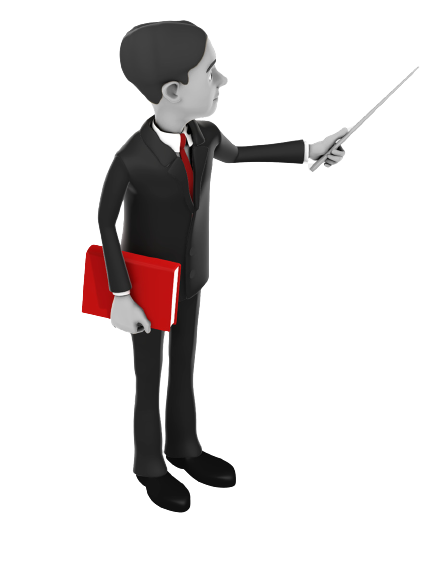 Definisi
Teorema A: Uji Turunan Pertama
Contoh
Teorema B: Uji Turunan Kedua
Contoh
MENU
B. Ekstrim pada Interval Terbuka
Contoh
MENU
APLIKASI TURUNAN; 
NILAI EKSTRIM
A. Nilai Ekstrim Lokal
Definisi
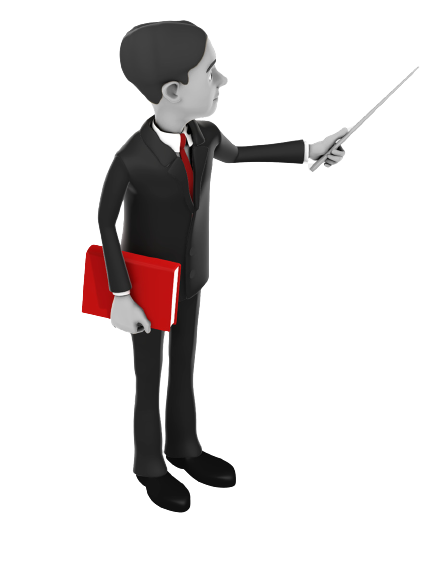 Teorema A: Uji Turunan Pertama
Contoh
Teorema B: Uji Turunan Kedua
Contoh
B. Ekstrim pada Interval Terbuka
Contoh
MENU
A. Nilai Ekstrim Lokal
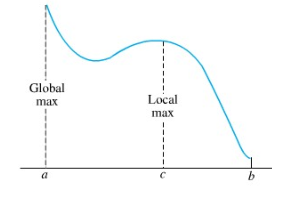 Definisi
Teorema A: Uji Turunan Pertama
Contoh
Teorema B: Uji Turunan Kedua
Contoh
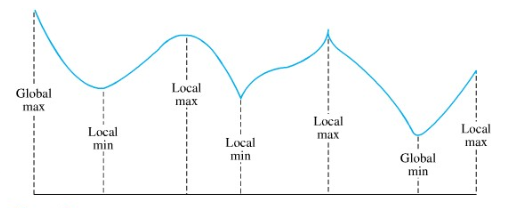 B. Ekstrim pada Interval Terbuka
Contoh
MENU
A. Nilai Ekstrim Lokal
Definisi
Teorema A: Uji Turunan Pertama
Contoh
Teorema B: Uji Turunan Kedua
Contoh
B. Ekstrim pada Interval Terbuka
Contoh
MENU
A. Nilai Ekstrim Lokal
Definisi
Teorema A: Uji Turunan Pertama
Contoh
Teorema B: Uji Turunan Kedua
Contoh
B. Ekstrim pada Interval Terbuka
Contoh
MENU
A. Nilai Ekstrim Lokal
Definisi
Teorema A: Uji Turunan Pertama
Contoh
Teorema B: Uji Turunan Kedua
Contoh
B. Ekstrim pada Interval Terbuka
Contoh
MENU
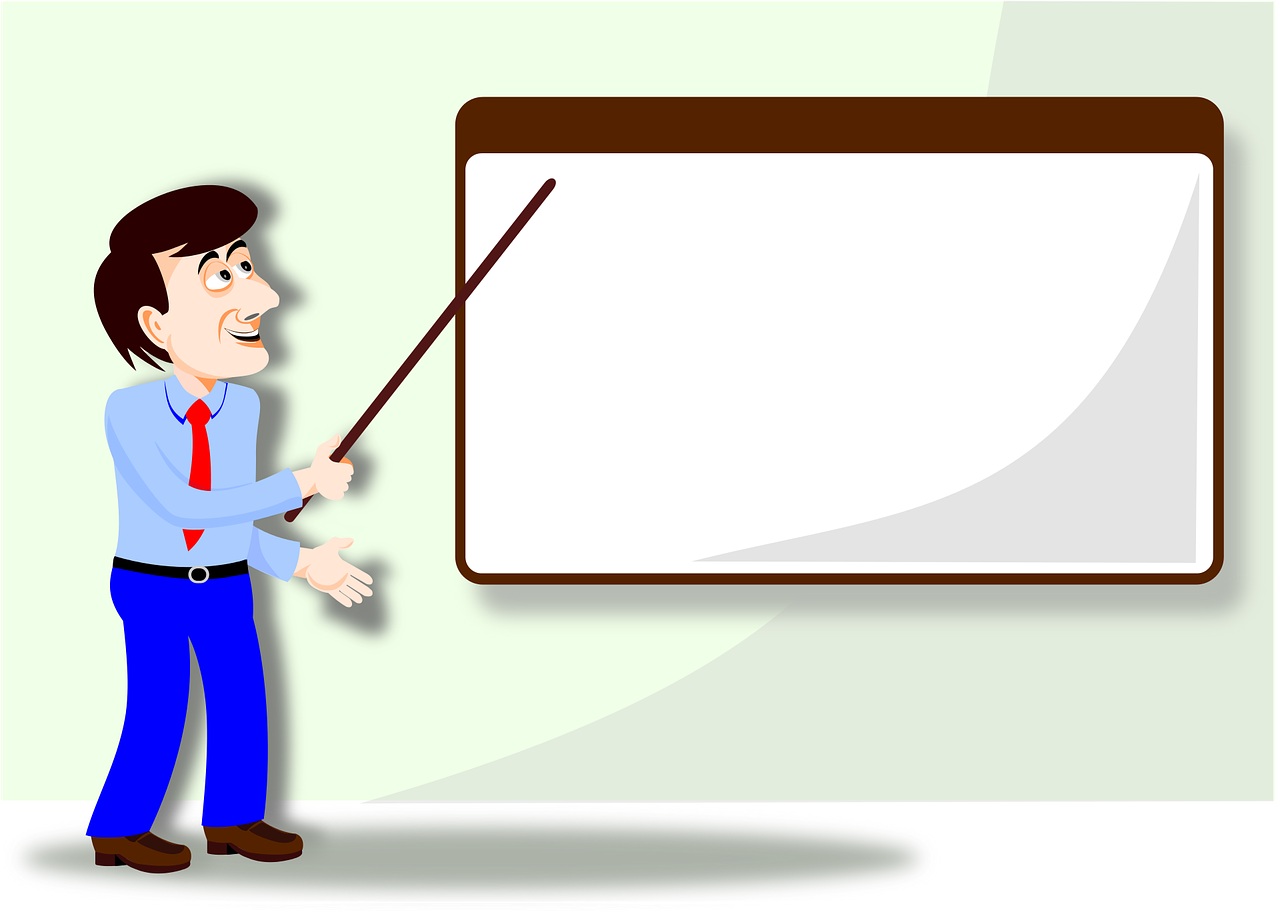 A. Nilai Ekstrim Lokal
Definisi
Teorema A: Uji Turunan Pertama
Contoh
Teorema B: Uji Turunan Kedua
Contoh
B. Ekstrim pada Interval Terbuka
Contoh
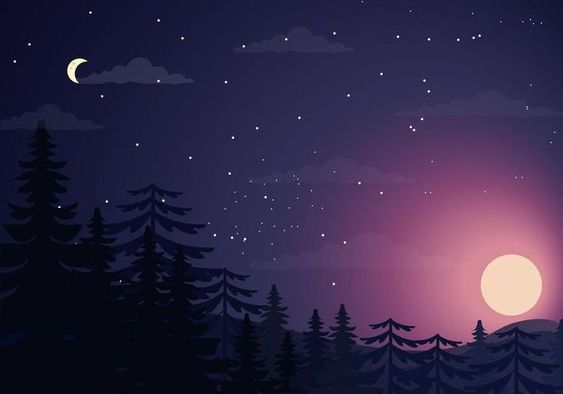 MENU
A. Nilai Ekstrim Lokal
Definisi
Teorema A: Uji Turunan Pertama
Contoh
Teorema B: Uji Turunan Kedua
Contoh
B. Ekstrim pada Interval Terbuka
Contoh
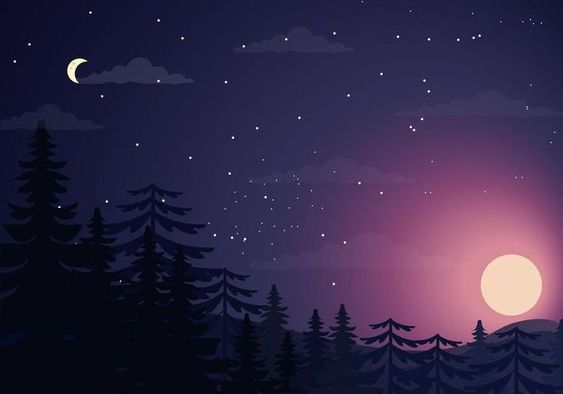 MENU
Masalah-masalah yang kita pelajari dalam subbab ini dan dalam subbab maksimum dan minimum kerap kali dengan asumsi bahwa himpunan tempat fungsi yang kita ingin maksimumkan atau minimumkan adalah sebuah interval tertutup. Namun, interval yang muncul dalam praktek tidaklah selalu tertutup, kadang-kadang terbuka atau bahkan terbuka pada salah satu bagian dan tertutup dibagian lainnya. Kita dapat menyelesaikan masalah ini dengan menerapkan
teori yang ada pada subbab ini. Ingat bahwa maksimum (minimum) tanpa keterangan tertentu berarti maksimum (minimum) global.
A. Nilai Ekstrim Lokal
Definisi
Teorema A: Uji Turunan Pertama
Contoh
Teorema B: Uji Turunan Kedua
Contoh
B. Ekstrim pada Interval Terbuka
Contoh
MENU
A. Nilai Ekstrim Lokal
Definisi
Teorema A: Uji Turunan Pertama
Contoh
Teorema B: Uji Turunan Kedua
Contoh
NEXT
B. Ekstrim pada Interval Terbuka
Contoh